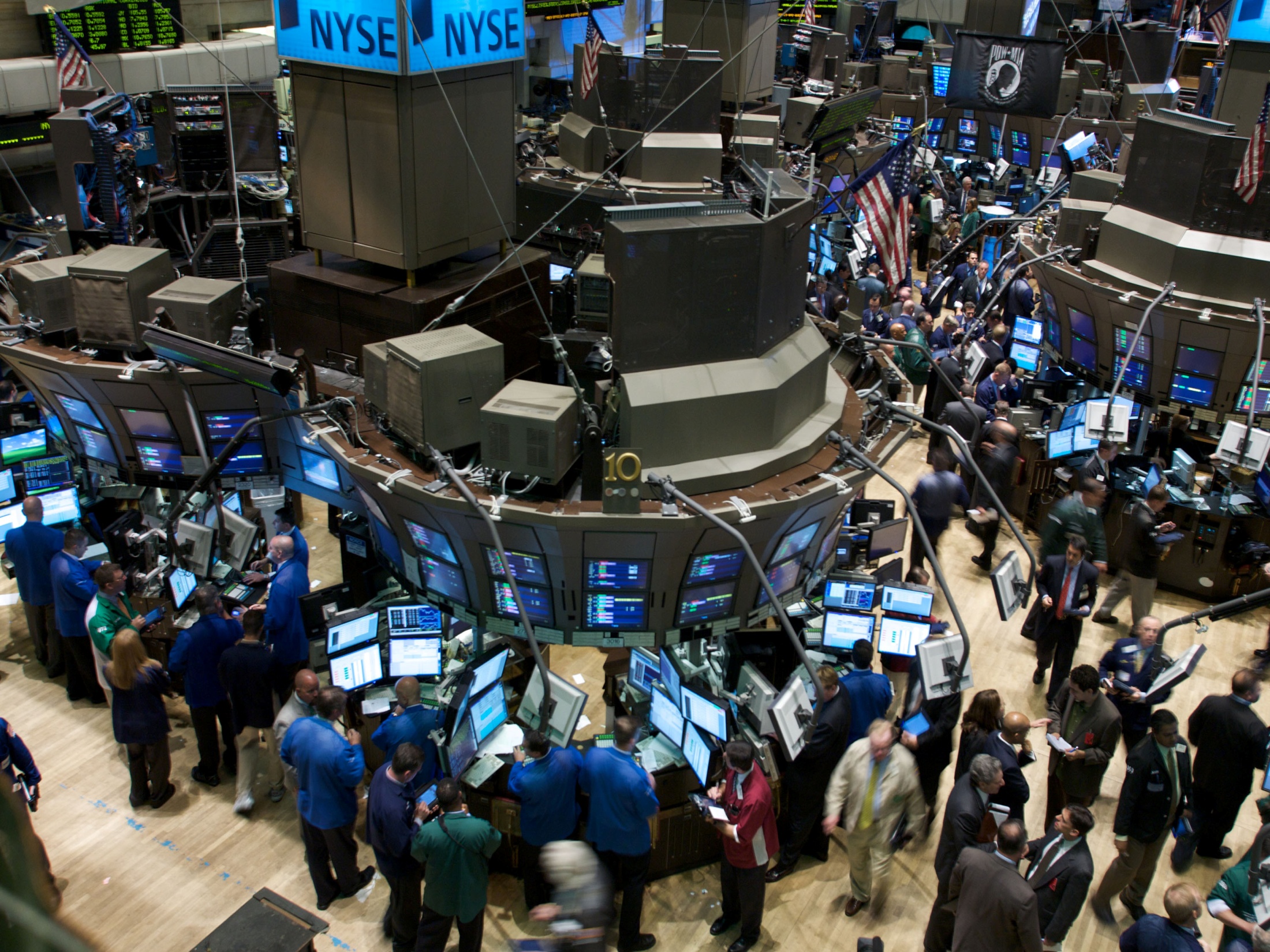 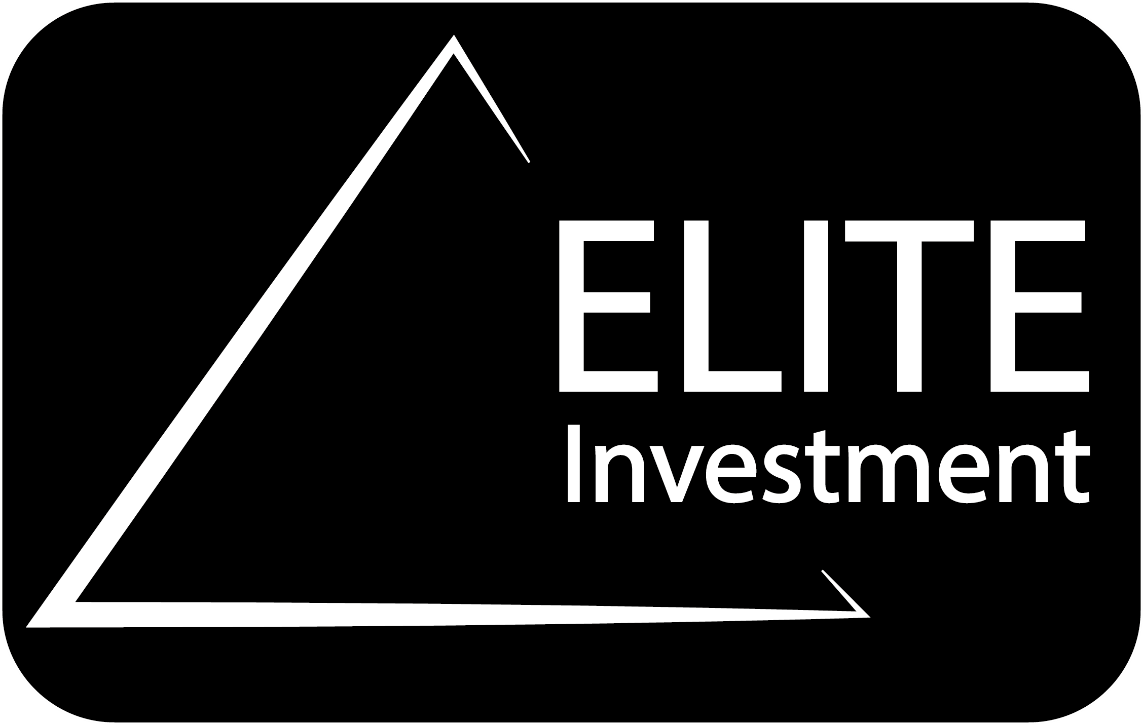 Lic. Boris Aguilar B.
STOCK TRADER
Escuelas de Formación:
                     PRISTINE  (www.pristine.com)
                     TRADENET  (www.tradenet.com)
                     EDUTRADE  (www.edutrade.com)
Próximamente WARRIOR TRADING (www.warriortrading.com)
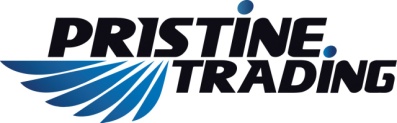 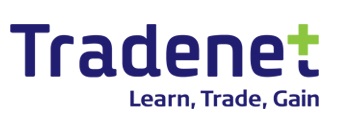 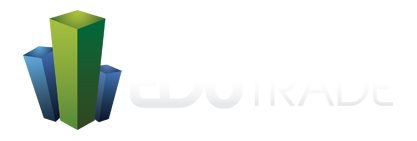 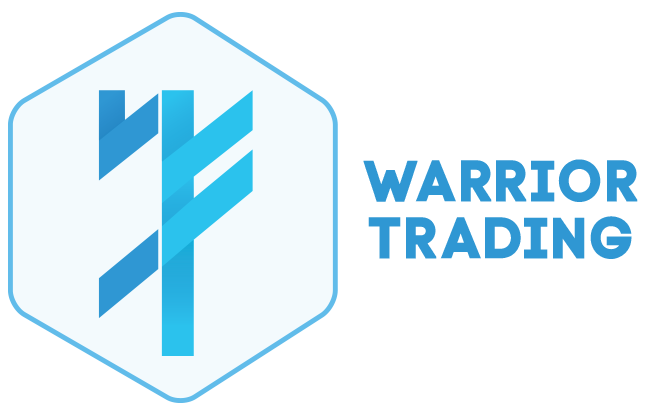 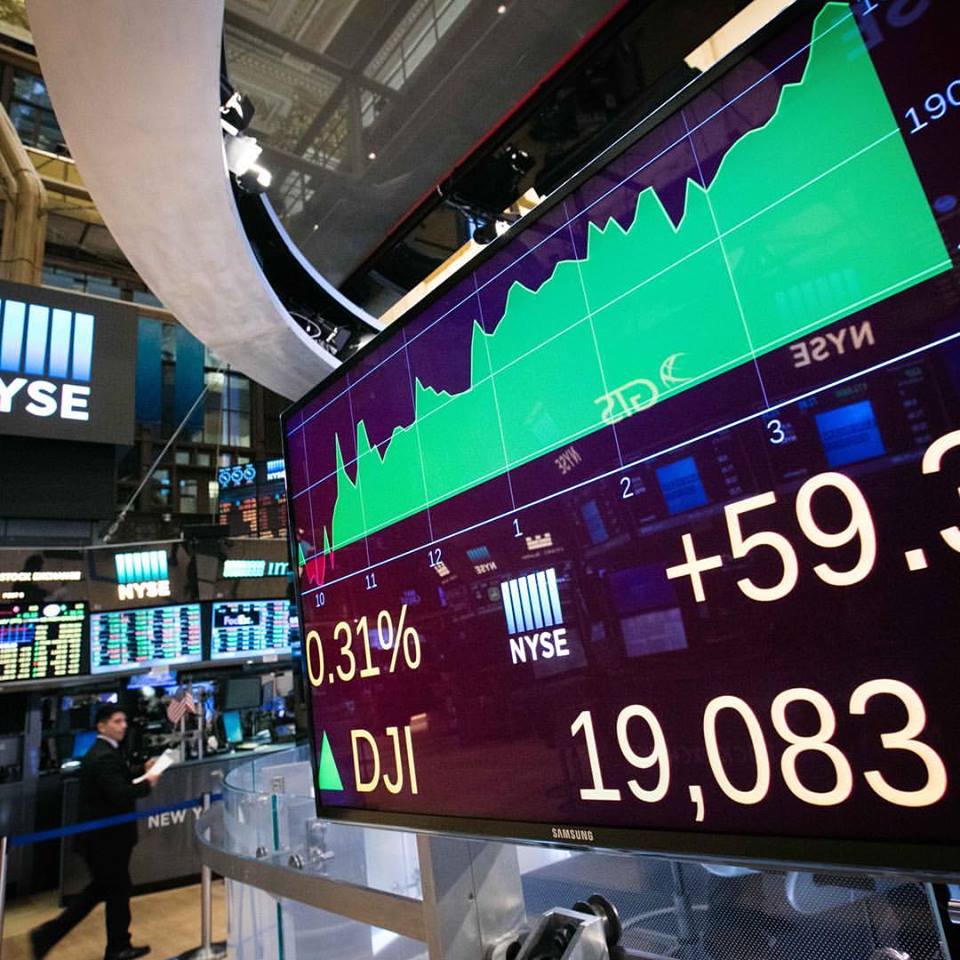 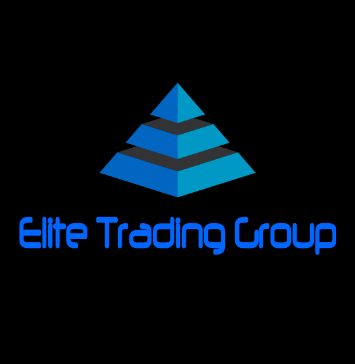 ¿Qué es la bolsa de valores?
Mercado secundario donde se negocian títulos e instrumentos financieros para otorgar financiamiento a las empresas y proveer liquidez al mercado (stock market).
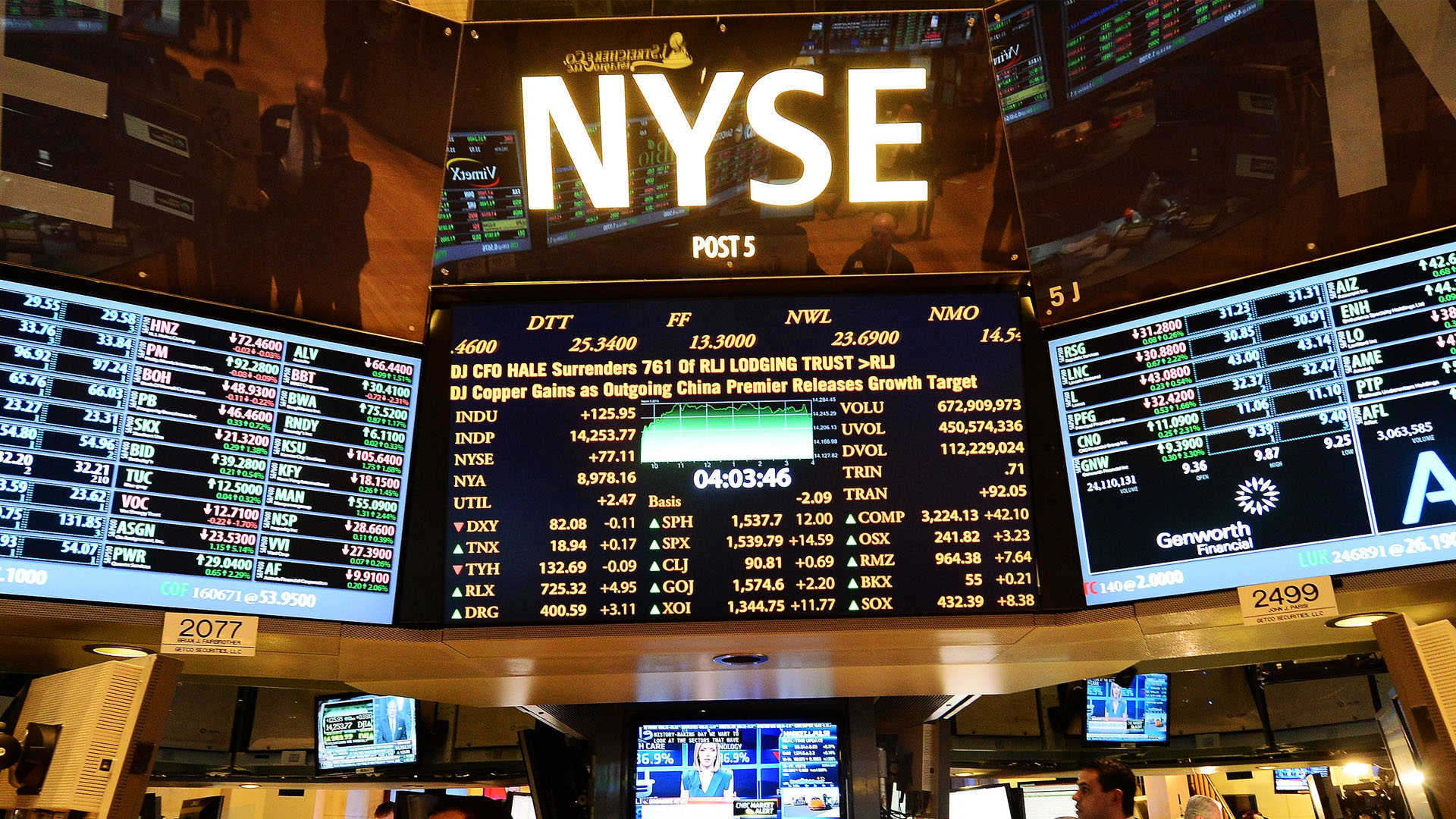 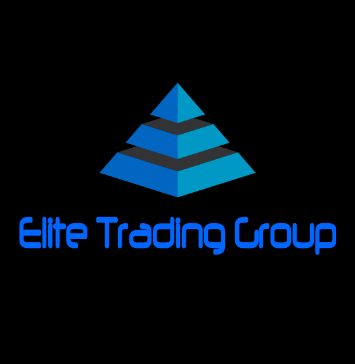 ¿Quiénes participan en la bolsa de valores?
► Inversionistas institucionales (edge funds, mutual funds, banks).

► Corredoras de bolsa (brokers).

► Inversionistas privados (Warren Buffet).

► Retailers (traders).
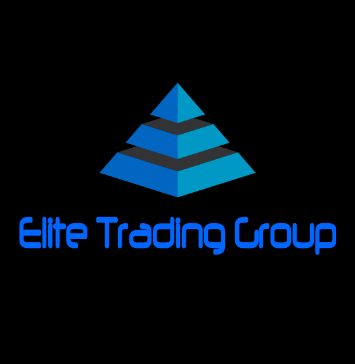 ¿Qué es un trader?
► Es un negociador profesional que determina con una alta probabilidad de éxito el movimiento esperado de los precios de las acciones, sea al alza o a la baja, y obtiene beneficios de dicha oscilación.
► Busca oportunidades claras de negociación.
► Es un administrador de riesgo financiero.
► Es un analista técnico y fundamental.
► Además es un profesional que tiene un alto dominio de sus emociones, es decir, posee una templanza psicológica férrea.
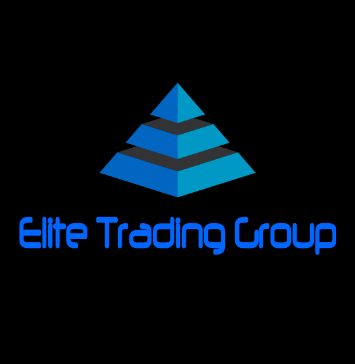 Análisis Técnico
Velas japonesas
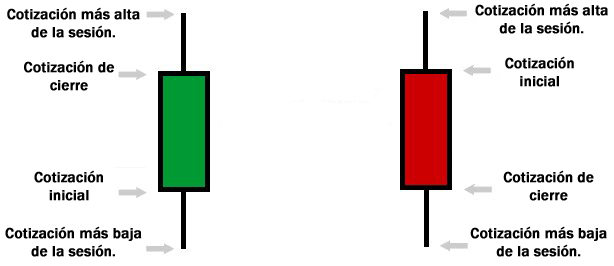 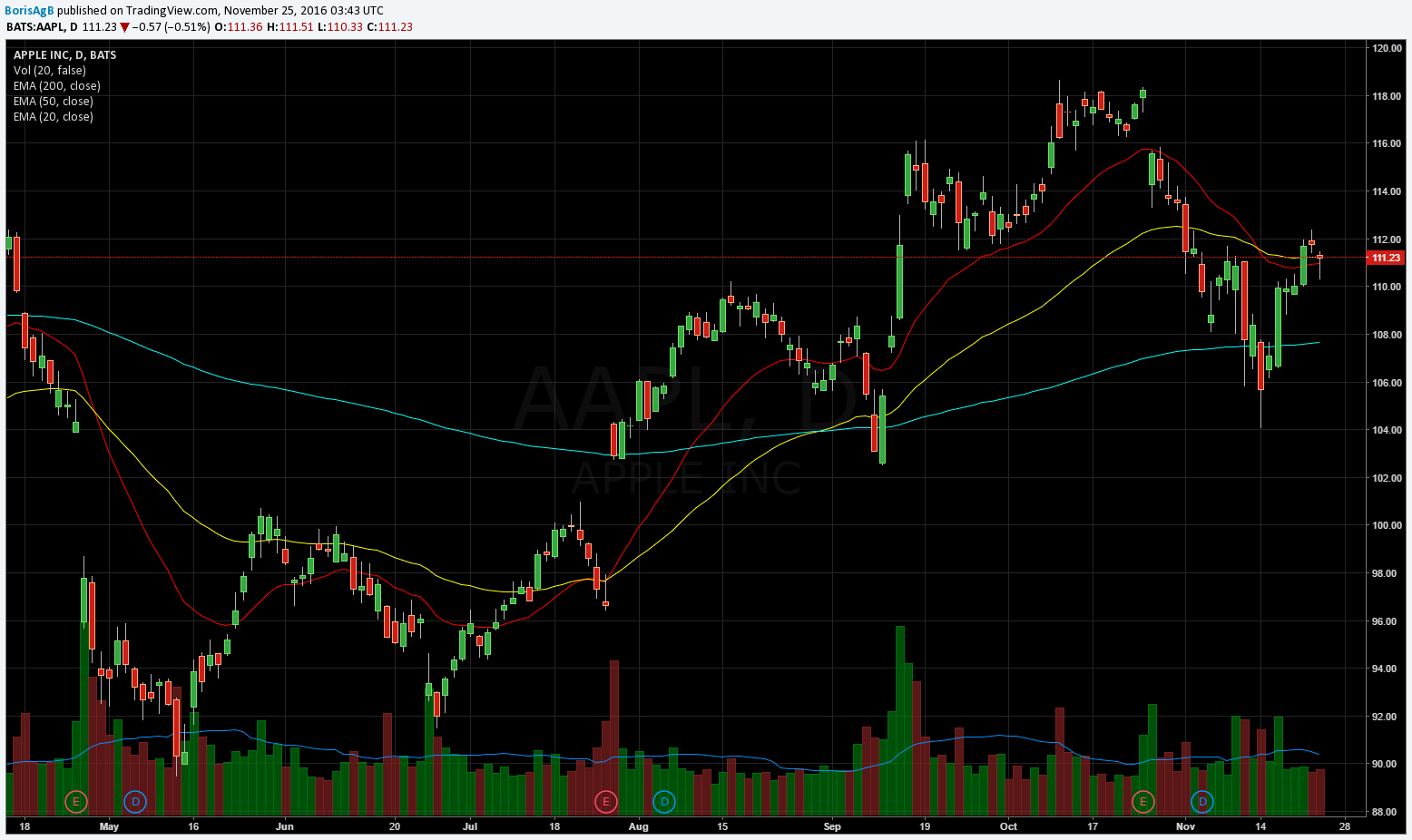 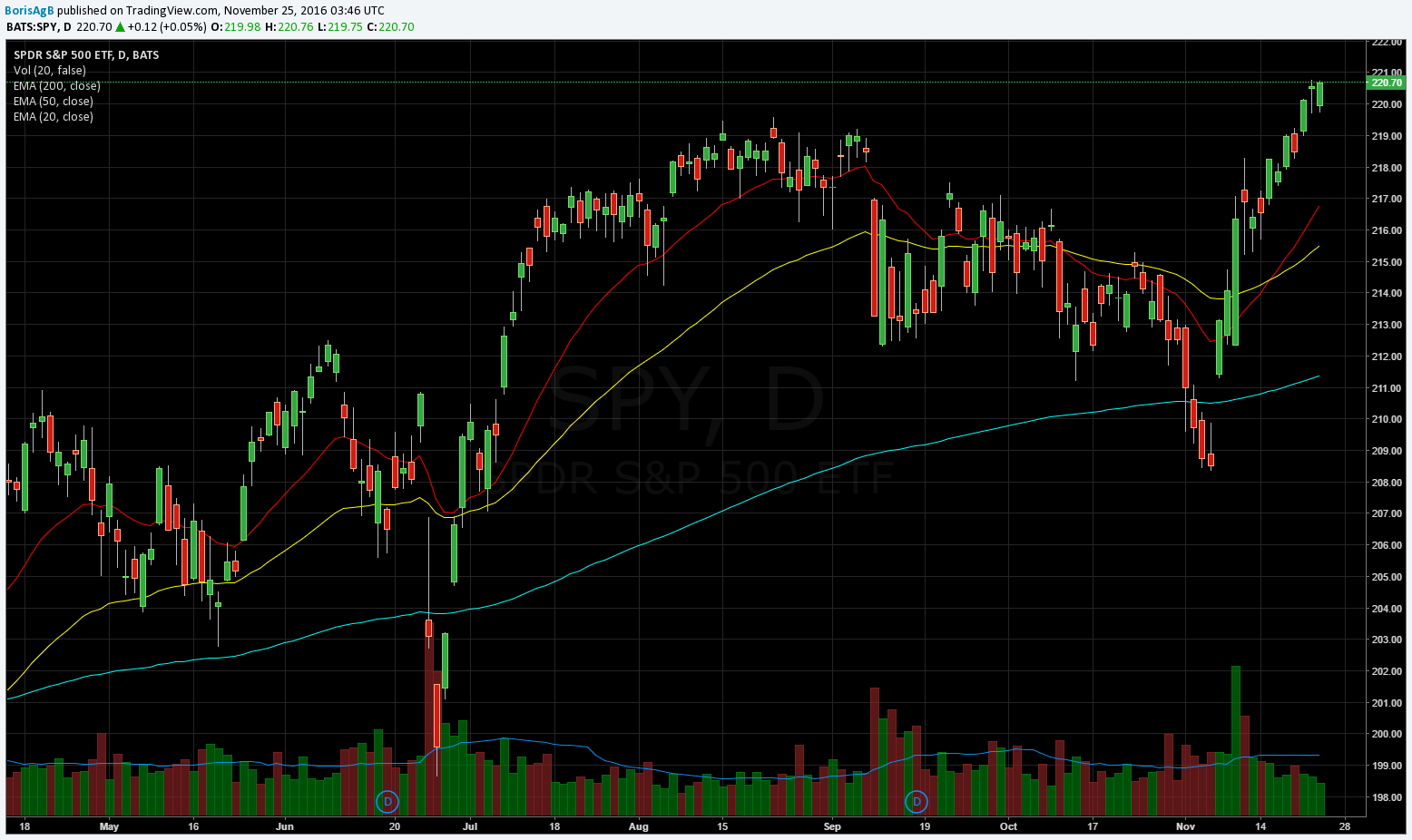 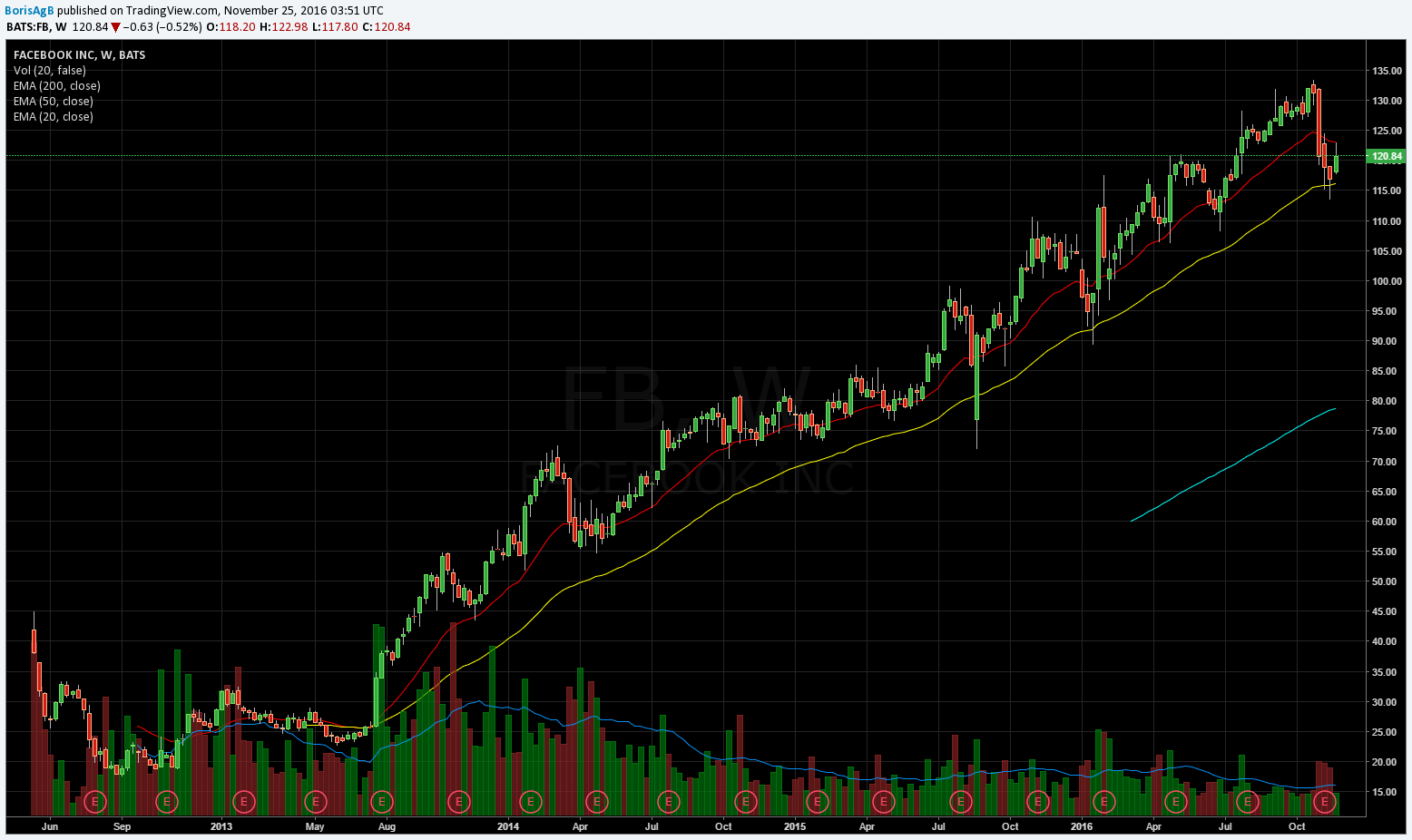 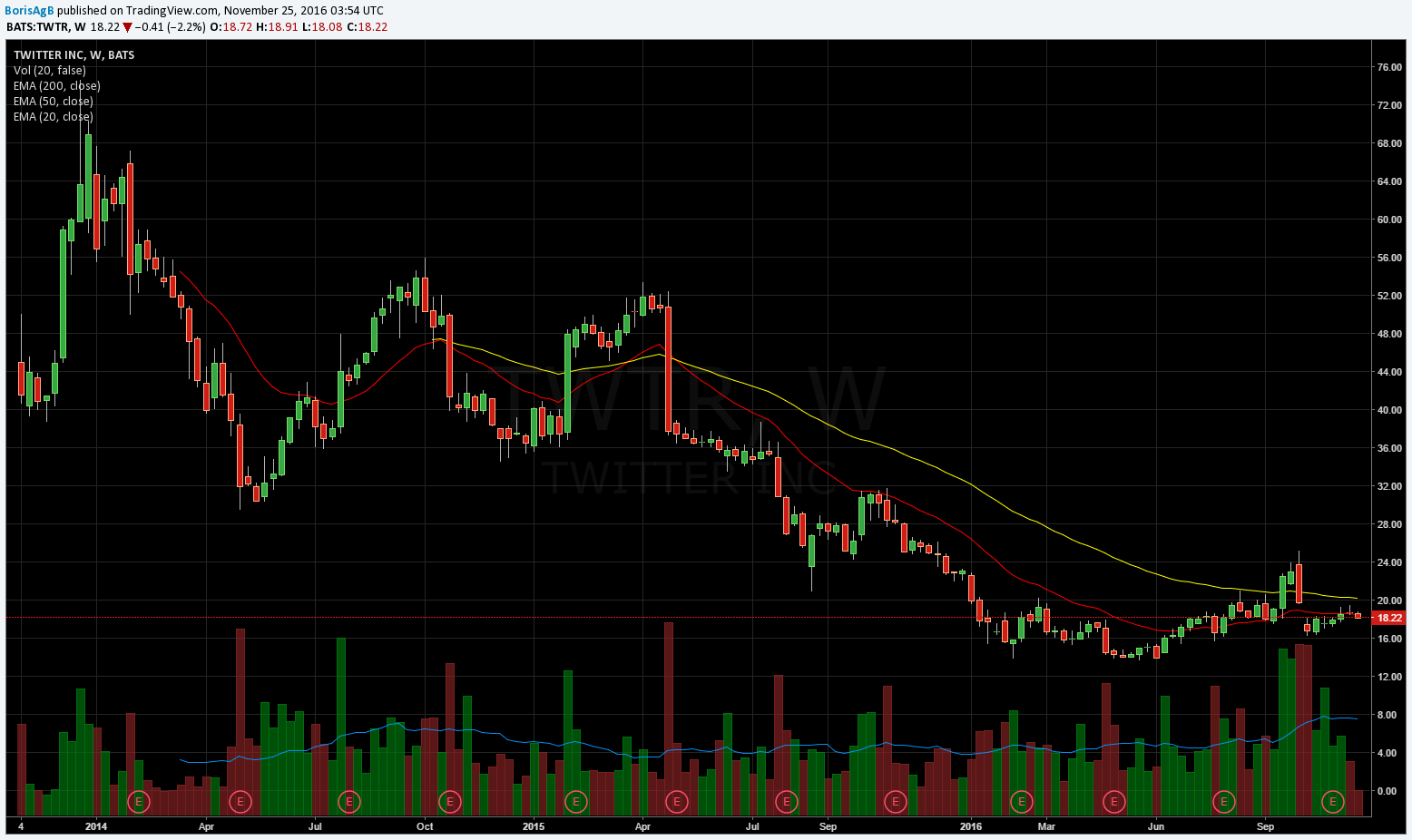 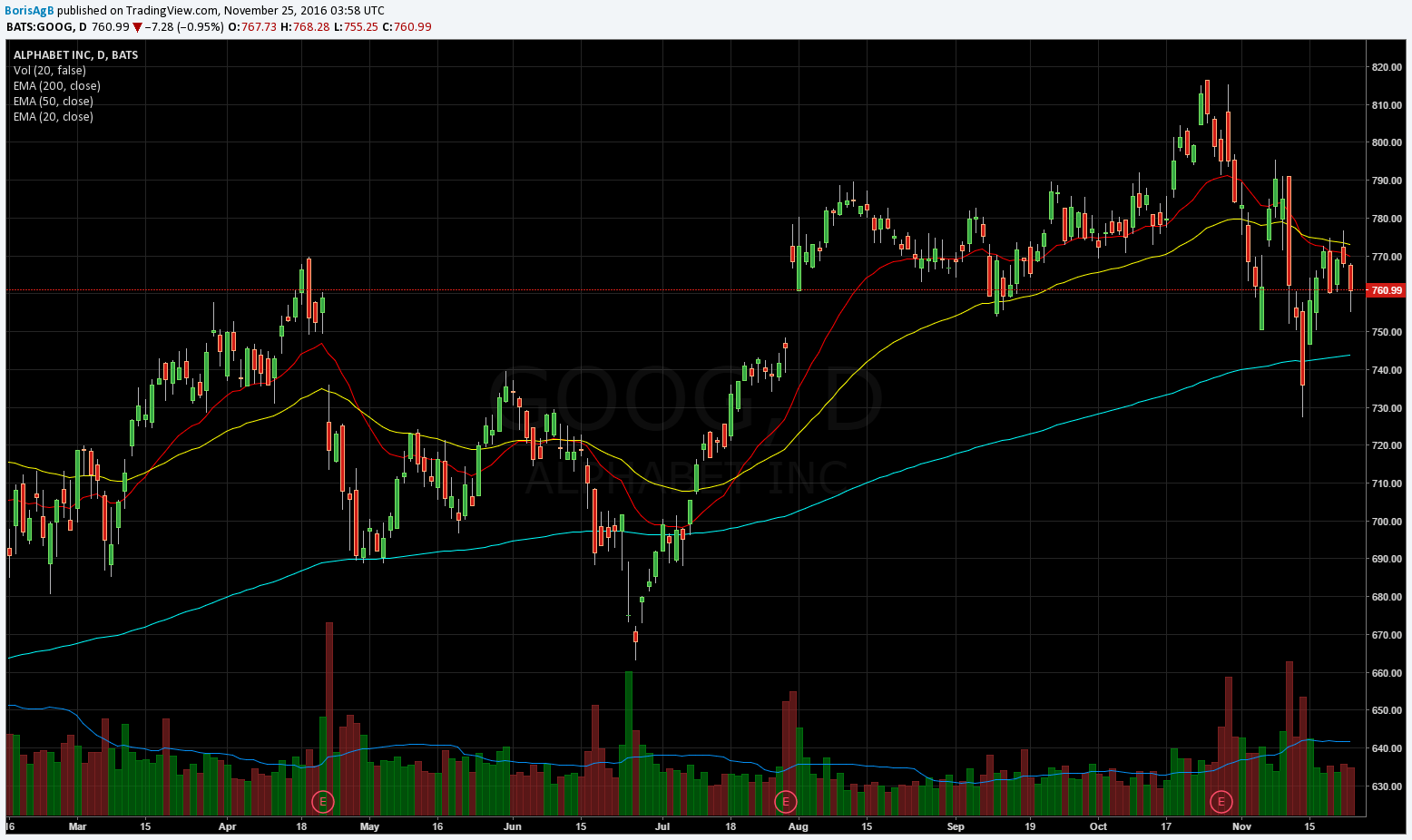 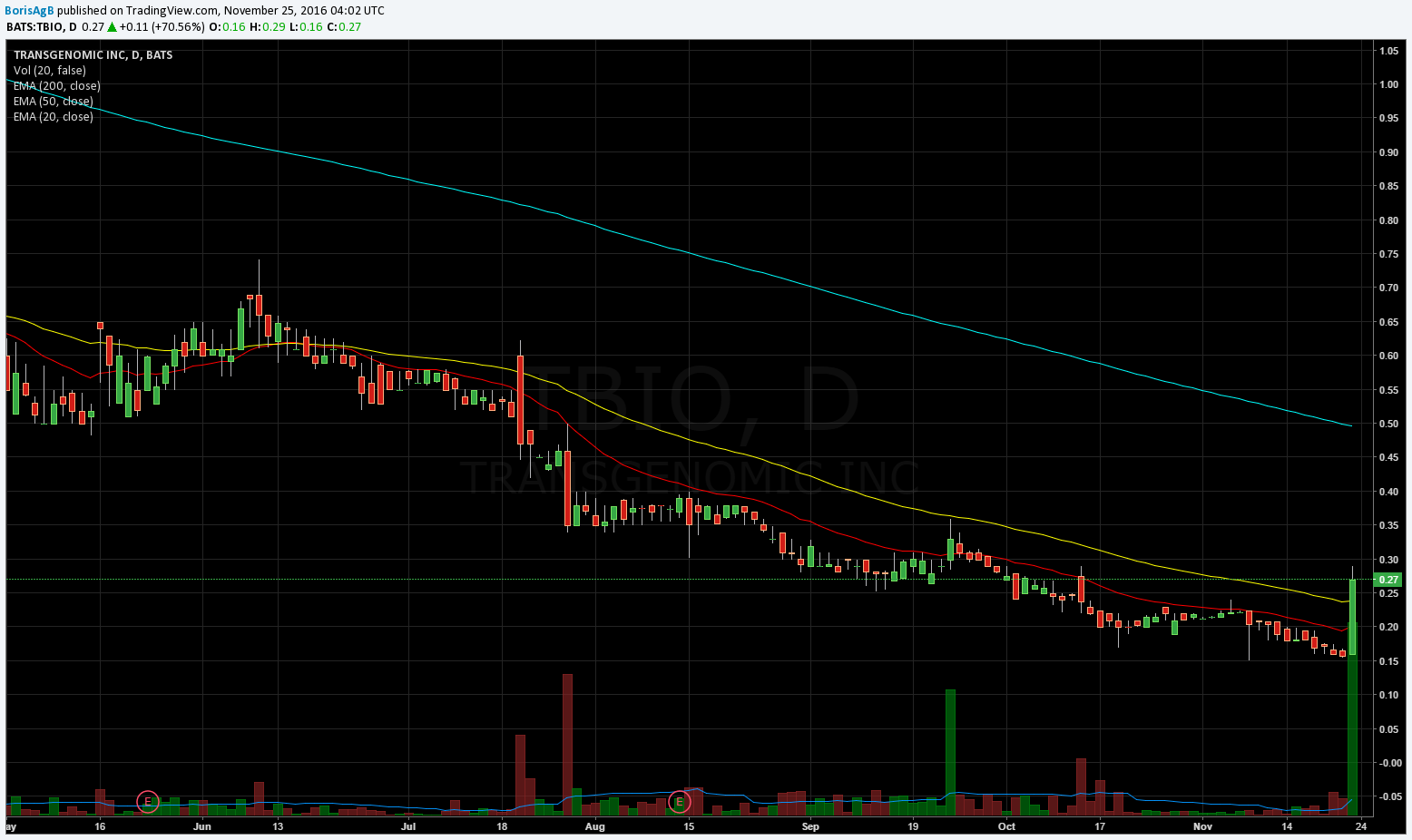 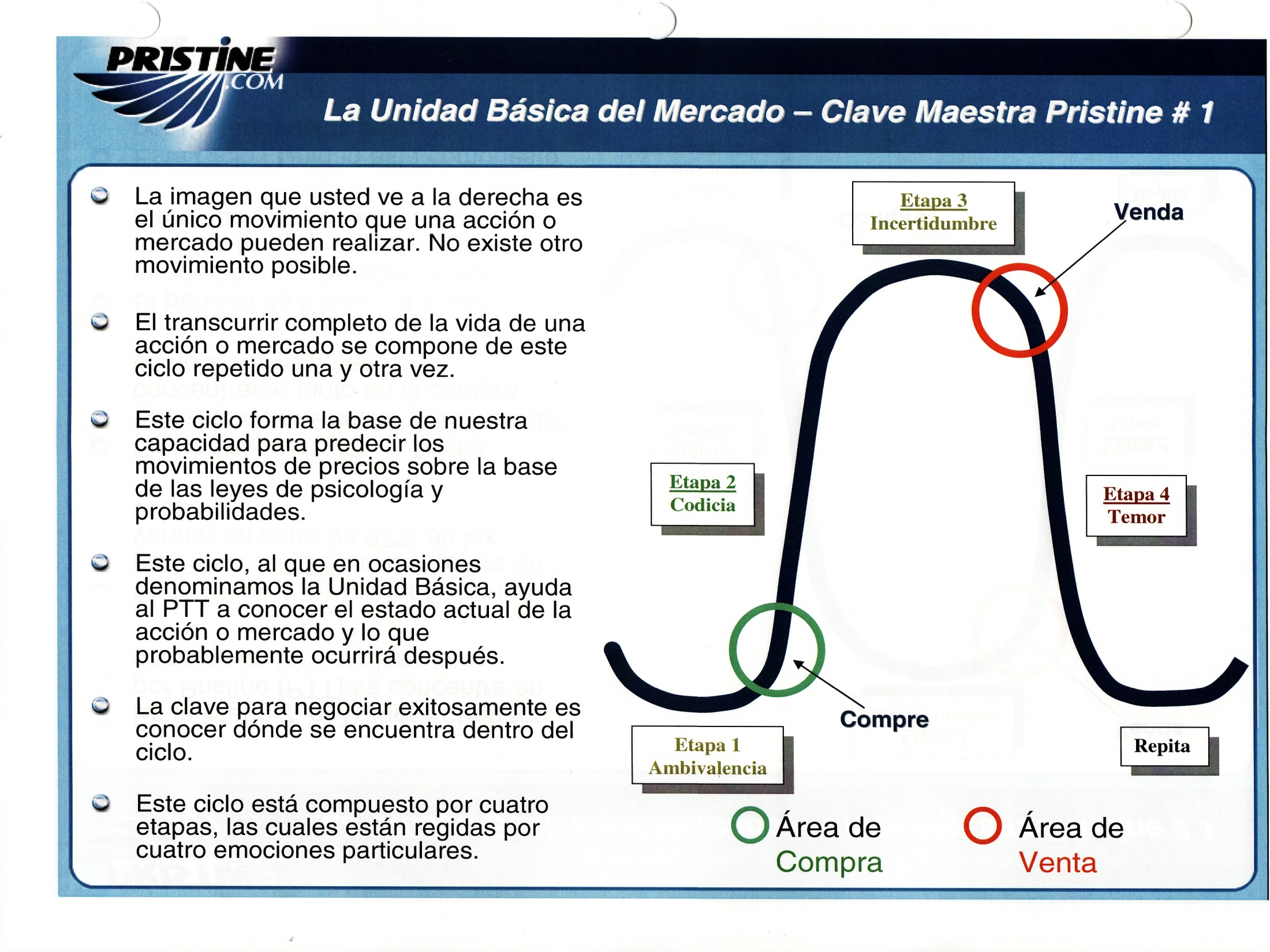 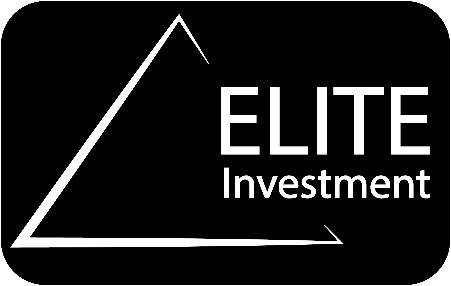 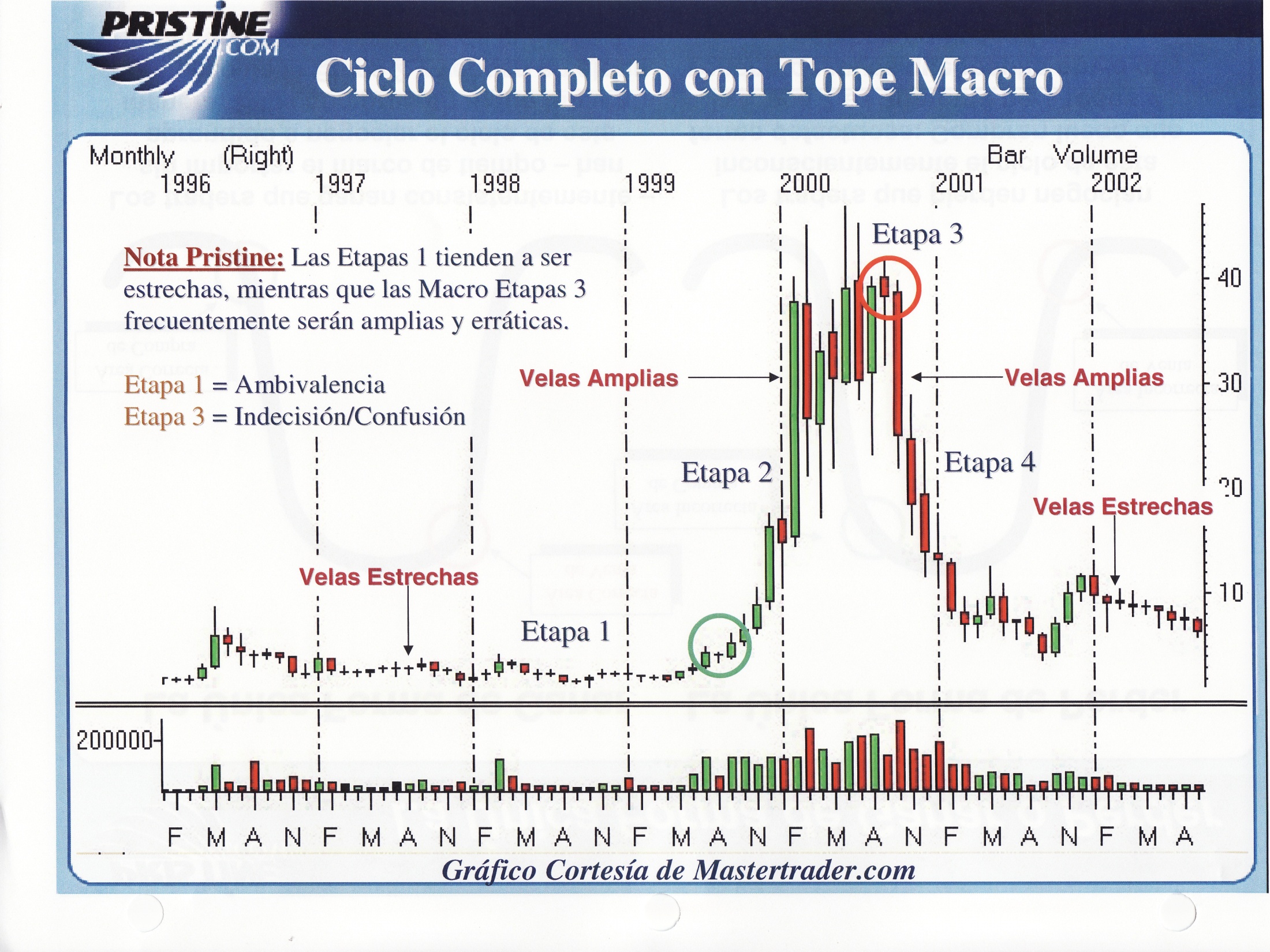 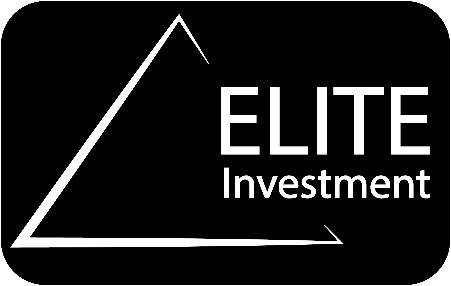